Habits of efficient developers
@DanLebrero
www.akvo.org
efficient /ɪˈfɪʃ(ə)nt/
achieving maximum productivity with minimum wasted effort or expense.
“Efficiency is doing things right; 
effectiveness is doing the right things.”
—Peter Drucker
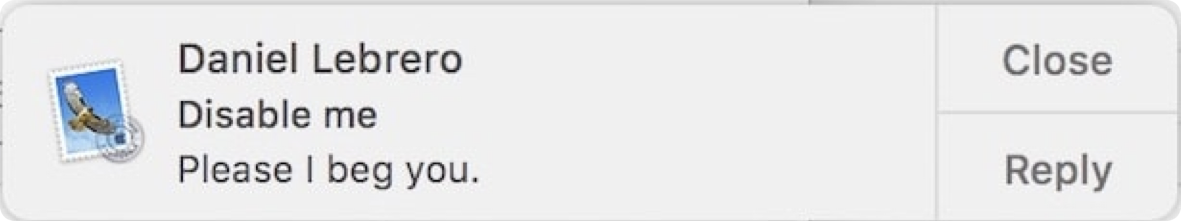 1. Focus
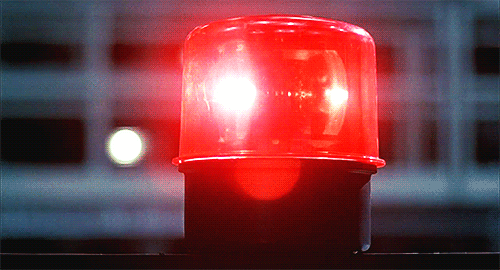 1a. Disable ALL notifications
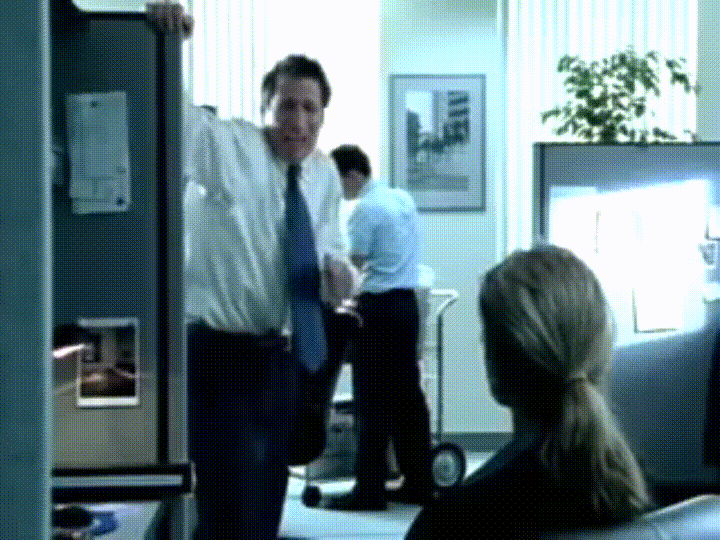 1b. Pair Programming
>
1c.
1d. One thing at a time
https://www.targetprocess.com/articles/speed-in-software-development/
multitasking
/ˌmʌl.tiˈtɑːs.kɪŋ/
Screwing up several things at once
2. Master your IDE
2a. Functionality
2b. Shortcuts
2c. Pair Programming
3. No menial work
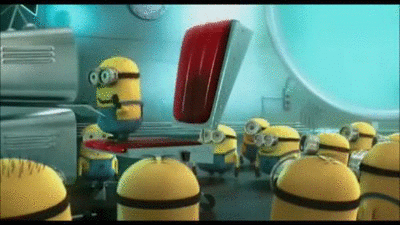 YOU ARE A DEVELOPER
3a. Write programs
(for yourself)
Bash
https://xkcd.com/1205/
3b. Avoid GUIs
3c. Automate testing
3d. Repeatable Developer Environment
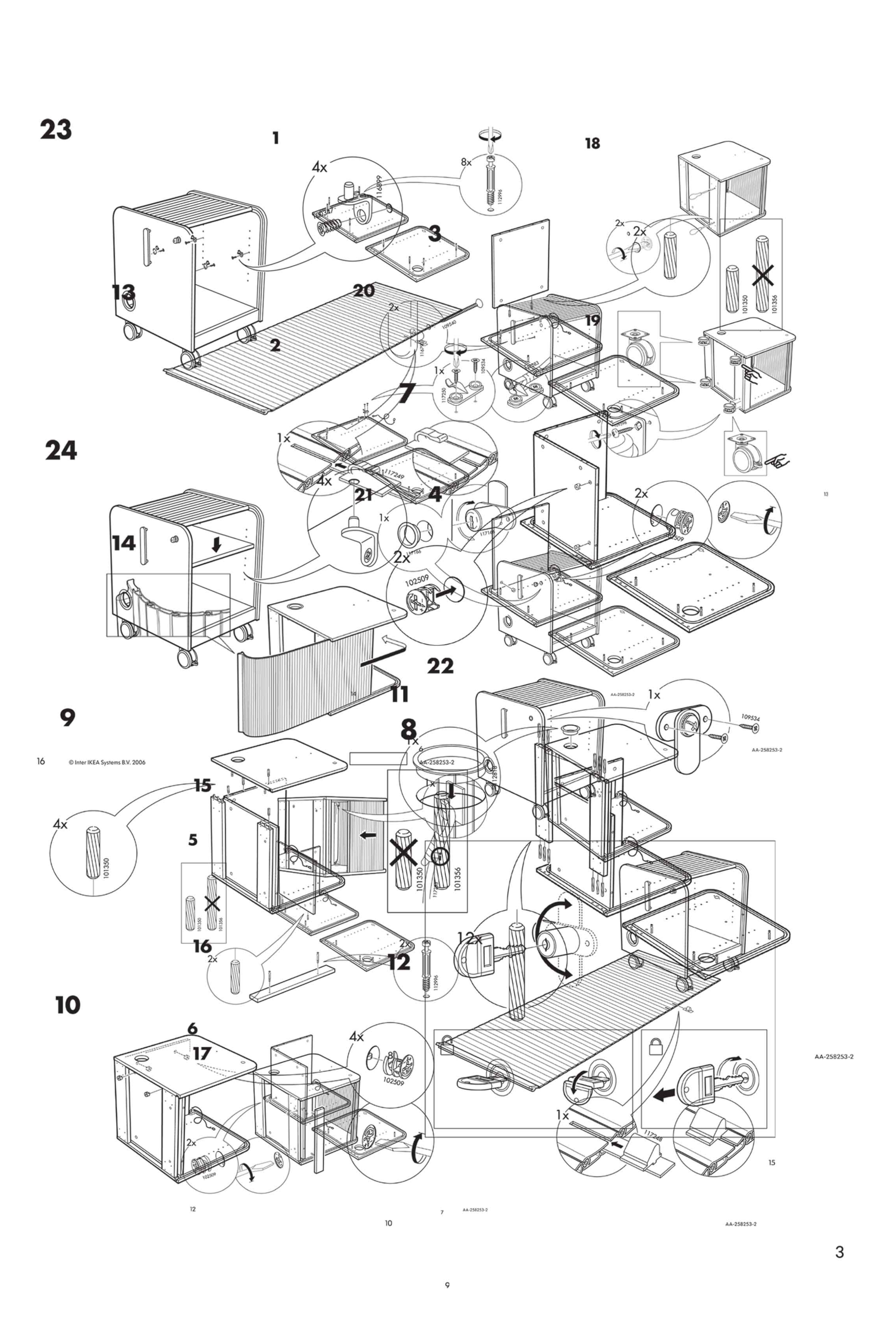 https://www.flickr.com/photos/jackbetty/4427395256
docker-compose up
services:
  postgres:
   build: 
     dockerfile: Dockerfile-postgres
   expose:
     - 5432
 
  redis:
     image: redis:3.2.9
 
  our-app:
    build:
     dockerfile: Dockerfile-dev
    ports:
     - "3000:3000"
4. Fast feedback
4a. Test-Driven Development
Test
Refactor
Code
Seeing a test fail is the test that tests if the test tests what it is supposed to test
business
logic
side effects
business?
“I don’t know what I am going to build”
side effects?
4b. REPL
4c. Code reviews
4c. Code reviews
4c. Continuous code reviews
4c. Continuous code reviews
(Pair programming)
1. Focus
Disable notifications
Pair Program
Rest
One thing at a time

2. Master your IDE
Functionality
Shortcuts
Pair Program
3. No menial work
Write programs
Avoid GUIs
Automate testing
Repeatable dev env

4. Fast feedback
TDD
REPL
Pair Program
Stop
 Reflect on how you work Never stop learning
???
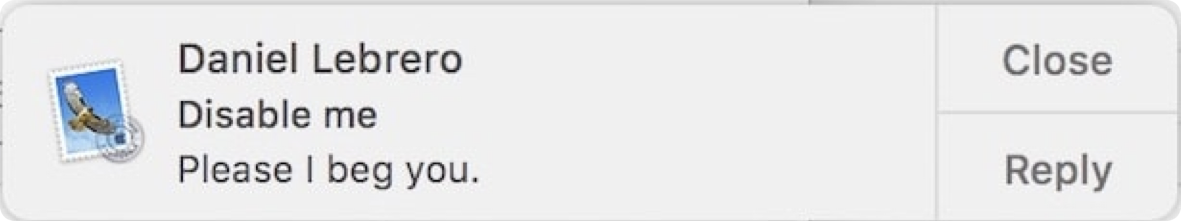 @DanLebrero
dlebrero@gmail.com
danlebrero.com
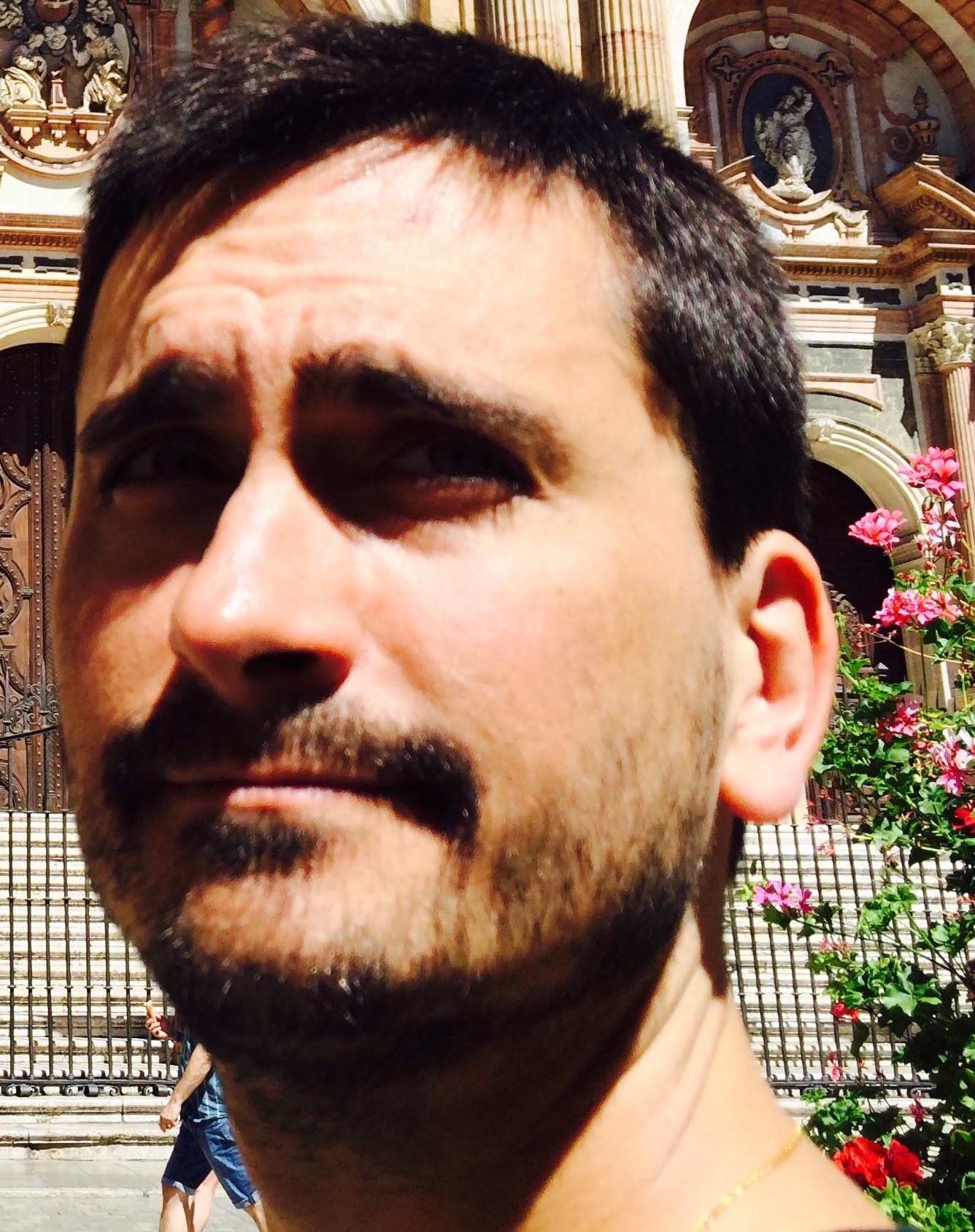 @Akvo
https://akvo.org/